Establishing Youth Work Training Programmes 
at Higher Education: Consultation, Development, Design 
and Delivery
Dr Nichola Welton
Academic Director: Childhood, Youth and Education

Angharad Lewis
Programme Director: 
BA Youth Work and Social Education
BA Youth Work and Social Education with Foundation Year
PgDip/MA Youth Work and Social Education
Historical and Policy Context 
Programmes and Development 
Delivery 
Questions
BA Youth and Community Work running 19 Years 
Welsh Government – good financial investment in Youth Work at the time 
Wales has a distinct policy context to England : Focus on Children’s and Young People’s Rights, postive outcomes for young people:
1st Strategy for Youth Work 2007 
2014
2019
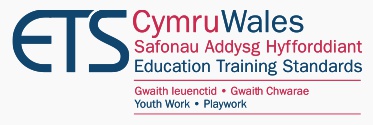 Level 3-8
BA Youth Work and Social Education with Foundation Year (ETS Endorsed)
BA Youth Work and Social Education (ETS Endorsed)
PgDip Youth Work and Social Education (ETS Endorsed)
MA Youth Work and Social Education (ETS Endorsed)
PhD
New development: Professional Doctorate in Children’s, Young People’s and Communities’ Services
Consultation – engagement with youth work organisations and practitioners along with graduate and current students  
Development – Meeting academic requirements as well as endorsing body (ETS) requirements
Design – underpinned by Youth Work National Occupational Standards (CLD Standards Council Scotland, 2019), QAA Benchmarking Statements
Youth Work NOS | CLD Standards Council for Scotland
Subject Benchmark Statement: Youth and Community Work (qaa.ac.uk)
Programmes are underpinned by Practice:
Level 4: 200 hours
Level 5: 400 hours
Level 6: 200 hours
Level 7: 400 hours
Strong links with Youth Work providers
Block Teaching
Teaching reflects Youth Work Practice – underpinned by group work and reflective Practice, triangulating theory, policy and practice
Research/practice active team feeds into teaching
QUESTIONS?